Normativa di riferimento nel settore SCOLASTICO
Testo Unico per la sicurezza nei luoghi di lavoro D.lgs. 81/08 

L. 13/89 “Superamento barriere architettoniche”
D.M. 236/89 attuativo della L.13/89 
Normativa antincendio D.M. 10.03.98 
Normativa antincendio D.M. 24.08.92 (settore scuola) 
Normativa antincendio D.lgs. 151/11 
D.lgs. 645/96 e D.lgs. 151/01(lavoratrici gestanti) 
D.lgs. 66/2003 (lavoro notturno)
Cicognini-Rodari - Formazione Sicurezza 2015
1
Il D. Lgs. 81/2008 e ss. mm. e ii. riunisce in un unico testo le norme esistenti in materia di sicurezza e salute sui luoghi di lavoro (in particolare il D. Lgs. 626/94 e 494/96), abrogandone alcune. Tale decreto si occupa della tutela della salute e della sicurezza dei lavoratori sui luoghi di lavoro di qualsiasi genere (industria,servizi, cantieri) e si applica: 
• Alla persona sotto ogni aspetto: salute, sicurezza, dignità, tenendo conto della provenienza geografica e del genere; 
• Al lavoro, in qualunque forma svolto, in tutti i settori, sia pubblici che privati, cui siano adibiti lavoratori dipendenti o ad essi equiparati.
 Riconosce il principio dell’effettività della tutela: diritto di tutti coloro che operano negli ambienti di lavoro, qualunque sia il rapporto o contratto di lavoro.
Cicognini-Rodari - Formazione Sicurezza 2015
2
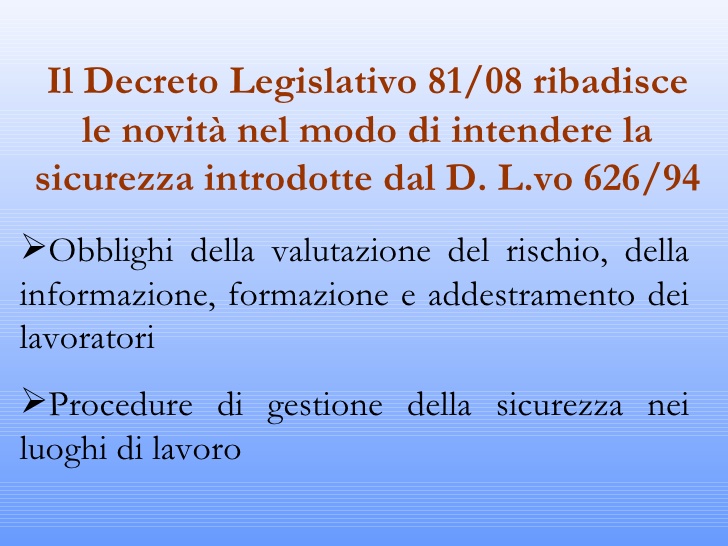 Cicognini-Rodari - Formazione Sicurezza 2015
3
Organizzazione del  D.Lgs. 81/08 - TESTO UNICO SICUREZZA
Titolo I Principi comuni 
Titolo II Luoghi di lavoro 
Titolo III Uso delle attrezzature di lavoro e dei dispositivi di 
protezione individuale 
Titolo IV Cantieri temporanei o mobili 
Titolo V Segnaletica di salute e sicurezza sul lavoro 
Titolo VI Movimentazione manuale dei carichi 
Titolo VII Attrezzature munite di videoterminali 
Titolo VIII Agenti fisici 
Titolo IX Sostante pericolose 
Titolo X Esposizione ad agenti biologici 
Titolo XI Protezione da atmosfere esplosive 
Titolo XII Disposizioni in materia penale e di procedura penale 
Titolo XIII Norme transitorie e finali 
51 Allegati
Cicognini-Rodari - Formazione Sicurezza 2015
4
Figure della Sicurezza
1.Lavoratore 
2.Datore di lavoro 
3.Dirigente 
4.Preposto 
5.Addetto al SPP 
6.RSPP 
7.Medico Competente 
8.RLS – (RLST)
9.Addetti emergenze antincendio 
10.Addetti emergenze sanitarie
Cicognini-Rodari - Formazione Sicurezza 2015
5
Figure della SicurezzaLAVORATORE
Definizione di LAVORATORE (art. 2)
Persona che, indipendentemente dalla tipologia contrattuale, svolge un’attività lavorativa nell’ambito dell‘organizzazione di un datore di lavoro pubblico o privato, con o senza retribuzione, anche al solo fine di apprendere un mestiere, un’arte o una professione, esclusi gli addetti ai servizi domestici e familiari. 

l’allievo degli istituti di istruzione ed universitari e il partecipante ai corsi di formazione professionale nei quali si faccia uso di laboratori, attrezzature di lavoro in genere, agenti chimici, fisici e biologici, ivi comprese le apparecchiature fornite di videoterminali limitatamente ai periodi in cui l’allievo sia effettivamente applicato alla strumentazioni o ai laboratori in questione; 

il volontario, come definito dalla legge 1° agosto 1991, n. 266; i volontari del Corpo nazionale dei vigili del fuoco e della protezione civile; il volontario che effettua il servizio civile; il lavoratore di cui al decreto legislativo 1° dicembre 1997, n. 468, e successive modificazioni;
Cicognini-Rodari - Formazione Sicurezza 2015
6
LAVORATORI NELLA SCUOLA
Amministrativi
Collaboratori 
Docenti
Tecnici 
Studenti (durante esercitazioni di laboratorio)
Studenti (stagisti)
Cicognini-Rodari - Formazione Sicurezza 2014
7
Gestione della Prevenzione nei Luoghi di Lavoro
L’organizzazione della gestione della prevenzione nei luoghi di lavoro, è descritta nel capo III del titolo I del D.lgs. 81/08 e prevede: 
Sezione I - Misure generali di tutela – articoli da 15 a 27 
Sezione II - Oggetto della valutazione di rischi – articoli da 28 a 30 
Sezione III - Servizio di Prevenzione e Protezione – articoli da 31 a 35 
Sezione IV - Formazione, Informazione e addestramento – articoli 36 e 37 
Sezione V - Sorveglianza Sanitaria – articoli da 38 a 42 
Sezione VI - Gestione delle emergenze – articoli da 43 a 46 
Sezione VII - Consultazione e partecipazione dei rappresentanti dei lavoratori 
articoli da 47 a 52 
Sezione VIII - Documentazione Tecnico amministrativa e statistiche degli 
infortuni e malattie professionali – articoli 53 e 54
Cicognini-Rodari - Formazione Sicurezza 2015
8
Misure generali di tutela (art.15)
1. Le misure generali di tutela della salute e della sicurezza dei lavoratori nei luoghi di lavoro sono: 
a) la valutazione di tutti i rischi per la salute e sicurezza; 
b) la programmazione della prevenzione, mirata ad un complesso che integri in modo coerente nella prevenzione le condizioni tecniche produttive dell’azienda nonché l’influenza dei fattori dell’ambiente e dell’organizzazione del lavoro; 
c) l’eliminazione dei rischi e, ove ciò non sia possibile, la loro riduzione al minimo in relazione alle conoscenze acquisite in base al progresso tecnico; 
d) il rispetto dei principi ergonomici nell’organizzazione del lavoro, nella concezione dei posti di lavoro, nella scelta delle attrezzature e nella definizione dei metodi di lavoro e produzione, in particolare al fine di ridurre gli effetti sulla salute del lavoro monotono e di quello ripetitivo; 
e) la riduzione dei rischi alla fonte; 
f) la sostituzione di ciò che è pericoloso con ciò che non lo è, o è meno pericoloso; 
g) la limitazione al minimo del numero dei lavoratori che sono, o che possono essere, esposti al rischio; 
h) l’utilizzo limitato degli agenti chimici, fisici e biologici sui luoghi di lavoro; 
i) la priorità delle misure di protezione collettiva rispetto alle misure di protezione individuale; 
l) il controllo sanitario dei lavoratori; 
m) l’allontanamento del lavoratore dall’esposizione al rischio per motivi sanitari inerenti la sua persona e l’adibizione, ove possibile, ad altra mansione; 
n)l’informazione e formazione adeguate per i lavoratori; 
o) l’informazione e formazione adeguate per dirigenti e i preposti; 
p) l’informazione e formazione adeguate per i rappresentanti dei lavoratori per la sicurezza; 
q) l’istruzioni adeguate ai lavoratori; 
r) la partecipazione e consultazione dei lavoratori; 
s) la partecipazione e consultazione dei rappresentanti dei lavoratori per la sicurezza; 
t) la programmazione delle misure ritenute opportune per garantire il miglioramento nel tempo dei livelli di sicurezza, anche attraverso l’adozione di codici di condotta e di buone prassi; 
u) le misure di emergenza da attuare in caso di primo soccorso, di lotta antincendio, di evacuazione dei lavoratori e di pericolo grave e immediato; 
v)l’ uso di segnali di avvertimento e di sicurezza; 
z) la regolare manutenzione di ambienti, attrezzature, impianti, con particolare riguardo ai dispositivi di sicurezza in conformità alla indicazione dei fabbricanti. 
2. Le misure relative alla sicurezza, all’igiene ed alla salute durante il lavoro non devono in nessun caso comportare oneri finanziari per i lavoratori.
Cicognini-Rodari - Formazione Sicurezza 2015
9
Obblighi del Lavoratore (art.20)
1. Ogni lavoratore deve prendersi cura della propria salute e sicurezza e di quella delle altre persone presenti sul luogo di lavoro, su cui ricadono gli effetti delle sue azioni o omissioni, conformemente alla sua formazione, alle istruzioni e ai mezzi forniti dal datore di lavoro. 
2. I lavoratori devono in particolare: 
a) contribuire, insieme al datore di lavoro, ai dirigenti e ai preposti, all’adempimento degli obblighi previsti a tutela della salute e sicurezza sui luoghi di lavoro; 
b) osservare le disposizioni e le istruzioni impartite dal datore di lavoro, dai dirigenti e dai preposti, ai fini della protezione collettiva ed individuale; 
c) utilizzare correttamente le attrezzature di lavoro, le sostanze e i preparati pericolosi, i mezzi di trasporto e, nonché i dispositivi di sicurezza; 
d) utilizzare in modo appropriato i dispositivi di protezione messi a loro disposizione; 
e) segnalare immediatamente al datore di lavoro, al dirigente o al preposto le deficienze dei mezzi e dei dispositivi di cui alle lettere c) e d), nonché qualsiasi eventuale condizione di pericolo di cui vengano a conoscenza, adoperandosi direttamente, in caso di urgenza, nell’ambito delle proprie competenze e possibilità e fatto salvo l’obbligo di cui alla lettera f) per eliminare o ridurre le situazioni di pericolo grave e incombente, dandone notizia al rappresentante dei lavoratori per la sicurezza;
Cicognini-Rodari - Formazione Sicurezza 2015
10
Obblighi del Lavoratore (art.20)
f) non rimuovere o modificare senza autorizzazione i dispositivi di sicurezza o di segnalazione o di controllo; 
g) non compiere di propria iniziativa operazioni o manovre che non sono di loro competenza ovvero che possono compromettere la sicurezza propria o di altri lavoratori; 
h) partecipare ai programmi di formazione e di addestramento organizzati dal datore di lavoro; 
i) sottoporsi ai controlli sanitari previsti dal presente decreto legislativo o comunque disposti dal medico competente. 
3. I lavoratori di aziende che svolgono attività in regime di appalto o subappalto, devono esporre apposita tessera di riconoscimento, corredata di fotografia, contenente le generalità del lavoratore e l’indicazione del datore di lavoro. Tale obbligo grava anche in capo ai lavoratori autonomi che esercitano direttamente la propria attività nel medesimo luogo di lavoro, i quali sono tenuti a provvedervi per proprio conto.
Cicognini-Rodari - Formazione Sicurezza 2015
11
Valutazione dei Rischi (art.28)
Art. 28 - In riferimento all’oggetto della valutazione dei rischi di cui al comma 1, in rafforzamento al concetto di TUTTI i rischi, precisazione che si era resa doverosa dopo la sentenza della Corte di Lussemburgo, il legislatore ha ritenuto di dover ulteriormente esplicitare che “deve riguardare tutti i rischi per la sicurezza e la salute dei lavoratori, ivi compresi quelli riguardanti gruppi di lavoratori esposti a rischi particolari, tra cui anche quelli collegati allo stress lavoro-correlato, e quelli riguardanti le lavoratrici in stato di gravidanza, secondo quanto previsto dal decreto legislativo 26 marzo 2001, n. 151, nonche' quelli connessi alle differenze di genere, all'eta', alla provenienza da altri Paesi.” 
• Viene richiamato l’accordo europeo sullo stress quale unico parametro oggettivo di riferimento per tale complessa e difficilmente misurabile valutazione. 
• Con il richiamo alle lavoratrici gestanti il legislatore avrà voluto colmare una lacuna del testo che recupera così il vecchio d.lgs 645/96, oggi inserito nel Testo Unico sulla tutela e il sostegno della maternità e della paternità (capo II del titolo I del D.Lgs. 151/01). 
• Con i riferimenti alla valutazione del rischio dell’ultima parte del paragrafo (all’età , genere ecc.) il legislatore impone a chi valuta i rischi di differenziare le misure di 
sicurezza concretamente applicabili in relazione ai parametri/caratteristiche precedentemente indicate, rendendo esplicita una esigenza che già era implicitamente connessa alla valutazione del rischio espositivo individuale.
Cicognini-Rodari - Formazione Sicurezza 2015
12
Tipologia di Rischi
Rischi per la Sicurezza  	
• Strutture 
• Attrezzature 
• Uso energia elettr. 
• Incendio ed esplosione 
Rischi per la Salute	
• Agenti chimici 
• Agenti fisici 
• Agenti biologici 
• Radiazioni 
• R.O.A. 
• Rumore 
• Amianto 
Rischi Trasversali (organizzativi) 	
•Organizzazione del lavoro 
• Fattori psicologici 
•Fattori ergonomici 
•Fattori organizzativi 
•Condizioni di lavoro difficile
Cicognini-Rodari - Formazione Sicurezza 2015
13
VALUTAZIONE RISCHITERMINOLOGIA
PERICOLO : proprietà o qualità intrinseca di una determinata entità, avente il potenziale di causare i danni (pericoli generici, specifici, ergonomici, di processo, organizzativi) 
DANNO : effetto avverso prodotto dall’agente sulla salute (connotazione squisitamente biologica) 
ESPOSIZIONE : interazione tra agente e lavoratore (afferisce al contesto) 
RISCHIO : effetto combinato tra la probabilità di accadimento e le dimensioni del danno conseguenti all’esposizione ad un pericolo (R=PxD)
Cicognini-Rodari - Formazione Sicurezza 2015
14
VALUTAZIONE RISCHI
Probabilità (P) 	
Valore 	Livello 	
4 	Molto Probabile 	
Esiste una correlazione diretta tra la mancanza rilevata ed il verificarsi del danno ipotizzato. 
Si sono già verificati danni per la stessa mancanza rilevata in azienda o in altre aziende/situazioni operative simili. 
Il verificarsi del danno non stupirebbe. 
	
3 	Probabile 	
La mancanza rilevata può provocare un danno, anche se non in modo automatico o diretto. 
È noto qualche episodio in cui alla mancanza rilevata ha fatto seguito il verificarsi del danno. 
Il verificarsi del danno susciterebbe una moderata sorpresa. 
	
2 	Possibile 	
La mancanza rilevata può provocare un danno solo in circostanze particolari. 
Sono noti solo rari episodi in cui alla mancanza rilevata ha fatto seguito il verificarsi del danno. 
Il verificarsi del danno susciterebbe sorpresa. 
	
1 	Improbabile 	
La mancanza rilevata può provocare un danno solo in caso di concomitanza di più eventi poco probabili ed indipendenti. 
Non sono noti episodi in cui alla mancanza rilevata abbia fatto seguito il verificarsi del danno. 
Il verificarsi del danno susciterebbe g
Cicognini-Rodari - Formazione Sicurezza 2015
15
VALUTAZIONE RISCHI
Gravità (M) –Entità Danno	
Valore 	Livello 		
4 	Gravissimo 	
Infortunio/episodio di esposizione acuta con effetti letali/invalidità totale. 
Esposizione cronica con effetti letali e/o totalmente invalidanti. 
	
3 	Grave 	
Infortunio/episodio di esposizione acuta con effetti di invalidità parziale. 
Esposizione cronica con effetti irreversibili e/o parzialmente invalidanti. 
	
2 	Modesto 	
Infortunio/episodio di esposizione acuta con effetti di inabilità reversibile. 
Esposizione cronica con effetti reversibili. 
	
1 	Lieve 	
Infortunio/episodio di esposizione acuta con effetti di inabilità rapidamente reversibile. 
Esposizione cronica con effetti rapidamente reversibili. 
	

Valutazione del Rischio R = P X M
Cicognini-Rodari - Formazione Sicurezza 2015
16
Gestione Emergenza Incendio
IL TRIANGOLO DEL FUOCO 
Perché si realizzi una combustione è necessario che siano soddisfatte tre condizioni (triangolo del fuoco) :

COMBUSTIBILE 	
Sostanza in grado di bruciare 			

COMBURENTE 
Ossigeno presente nell’aria 

CALORE 	
Temperatura di infiammabilità 

Se manca un solo componente non si può verificare un incendio
Cicognini-Rodari - Formazione Sicurezza 2015
17
Gestione Emergenza Incendio
Lo scopo della prevenzione è quello della sicurezza primaria che riguarda l’incolumità delle persone e poi la riduzione delle perdite materiali e dei beni. 
Al fine della sicurezza sono importanti le misure di tipo tecnico, come la perfetta realizzazione degli impianti elettrici e la loro messa a terra nonché la protezione contro le scariche atmosferiche. 
Sono importanti le vie di uscita (lasciate sempre libere) le porte antipanico ed una buona segnalazione indicante le vie di fuga ed i cartelli di salvataggio.
Cicognini-Rodari - Formazione Sicurezza 2015
18
Gestione Emergenza Primo Soccorso
PER PRONTO SOCCORSO si intende il “primo soccorso” 
I principi basilari del “primo soccorso” sono un’insieme di semplici manovre da eseguire ad una persona colpita da incidente, infortunio o malore, senza necessità di particolari attrezzature.


E’ obbligatorio avere a disposizione del primo soccorso precisando bene che non si tratta di una piccola “farmacia” ma di un semplice presidio di medicazione.
Cicognini-Rodari - Formazione Sicurezza 2015
19
COSA FARE se un lavoratore sta male ?:
Rimanere calmi, esaminare la situazione e agire di conseguenza, chiamare gli Addetti interni al “primo soccorso”; 
•Solo in caso di infortunio grave chiamare il Pronto Soccorso al n. 118; 
•Non rimuovere l’infortunato, a meno che non sia necessario sottrarlo ad ulteriori pericoli; 
•Se possibile mettere l’infortunato in posizione sdraiata e coprirlo con una coperta (alluminio) se la temperatura e relativamente bassa; 
•Aiutare la respirazione allentando la cravatta o foulard, slacciare la ciuntura dei pantaloni o del reggiseno; 
•Effettuato il soccorso coprire l’infortunato e restargli vicino sorvegliandolo e confortandolo con la propria presenza.
Cicognini-Rodari - Formazione Sicurezza 2015
20
Chiamata di soccorso
Alla risposta occorre fornire le seguenti specifiche: 
•Nome e Cognome e qualifica del Chiamante 
•Ubicazione della sede aziendale oggetto dell’emergenza 
•Strada più breve ed ingresso principale 
•Motivo della chiamata (incendio di modesta, media o alta entità) 
•Numero delle persone coinvolte (il più preciso possibile) 
•Posizione attacco V.F. 
•Accertarsi prima di interrompere la comunicazione che il centralinista abbia compreso tutte le informazioni fornite
Cicognini-Rodari - Formazione Sicurezza 2015
21
Gestione personale/utenza con handicap
La presenza di personale con ridotta capacità motoria deve PREVENTIVAMENTE attivare la dirigenza nell’attuazione di scelte logistiche ed organizzative tese a semplificare l’azione lavorativa dei soggetti interessati (vedi Circ. M.I. 01.03.02 n°4), ovvero:  Dislocazione dei posti di lavoro preferibilmente a piano terra in prossimità delle uscite di sicurezza  Valutazione ed individuazione dei percorsi interni il più complanari possibili  Valutazione del livello di accessibilità esterno ed interno  Scelte di attrezzature ergonomicamente adeguate  Percorsi interni funzionali all’organizzazione del lavoro attribuita al dipendente con handicap 
Oltre all’ordinarietà deve essere presa in considerazione anche L’EMERGENZA predisponendo le seguenti misure:  Dotazione di presidi che consenteno l’evacuazione dai piani alti  Individuazione delle persone che in caso di esodo assistano il dipendente  L’individuazione dei percorsi preferenziali in emergenza  Particolari procedure mediche a seguito della presa di conoscenza (in forma riservata) di particolari patologie
Cicognini-Rodari - Formazione Sicurezza 2015
22
Lavoratrici Gestanti
La lavoratrice gestante, a seconda della tipologia di mansione rivestita, deve sottoporsi al giudizio di idoneità per mutata condizione fisica, il tutto nell’ottica di preservare la salute del nascituro e della dipendente in stato interessante. CHE FARE? Da parte della diretta interessata: 
1.Comunicazione dello stato di gestazione mediante certificazione del proprio medico all’ufficio personale Da parte dell’ Ente: 
1.L’ufficio personale comunica al SPP ed in particolare al Medico Competente la necessità di valutare se la dipendente è ancora in grado di svolgere la mansione prevista contrattualmente o deve essere sospesa dall’attività 
2.Il SPP con il dirigente del servizio predispone il rimansionamento ove ritenuto possibile 
3.Nel caso in cui il rimansionamento non risulti palesemente possibile (vedi DVR lavoratrici gestanti) la dipendente viene posta a riposo nei tempi consentiti dalla legge 
4.N.B.: nel DVR Lav. Gestanti sono già specificate le procedure per tipologia di mansione
Cicognini-Rodari - Formazione Sicurezza 2015
23
Rappresentanza dei Lavoratori
Art. 47 - Rappresentante dei lavoratori per la sicurezza Comma 1 - Il RLS (normalmente eletto dai lavoratori nel corso dell’election day) si istituirà non più soltanto ai livelli aziendale e territoriale o di comparto, come già in precedenza, ma anche a livello di “sito produttivo” (v. norme successive). Art. 48 - Rappresentante dei lavoratori per la sicurezza territoriale (RLST) L’ambito di possibile esercizio delle funzioni di rappresentanza territoriale viene espressamente limitato alle sole aziende o unità produttive del territorio o del comparto nelle quali non sia stato eletto o designato il rappresentante per la sicurezza aziendale. Art. 49 - Rappresentante dei lavoratori per la sicurezza di sito produttivo La nuova figura è individuata con esclusivo riguardo a realtà produttive caratterizzate dalla contestuale presenza di più aziende o cantieri e da specifiche caratteristiche rilevanti sotto il profilo della tutela della salute e sicurezza dei lavoratori; • identificata con uno dei rappresentanti per la sicurezza operanti nel sito; • attribuite funzioni di coordinamento tra gli stessi rappresentanti e di intervento surrogatorio nelle aziende o cantieri del sito in cui non operino rappresentanti aziendali ovvero territoriali o di comparto (rimando alla contrattazione collettiva).
Cicognini-Rodari - Formazione Sicurezza 2015
24